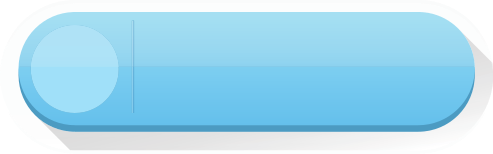 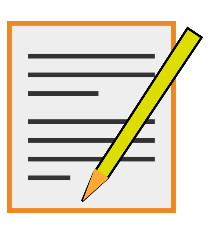 WRITING
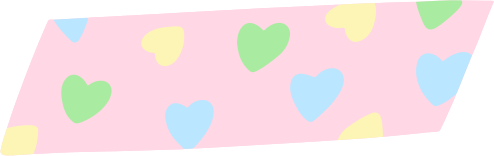 LESSON 7
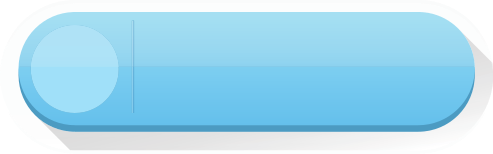 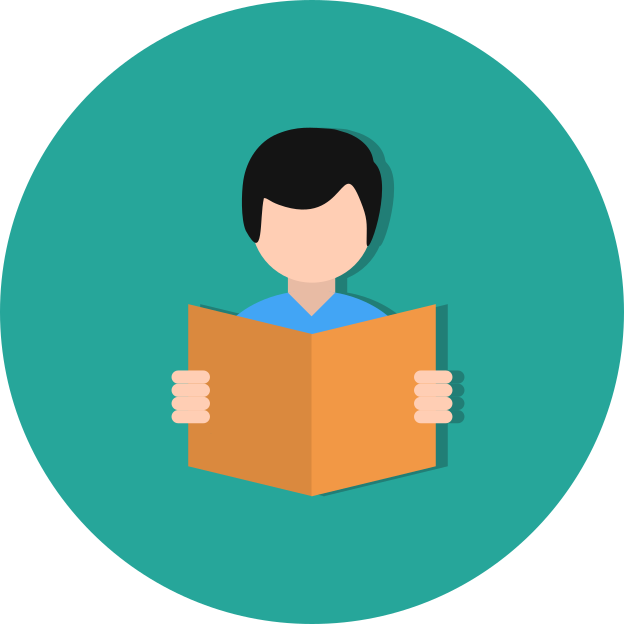 READING
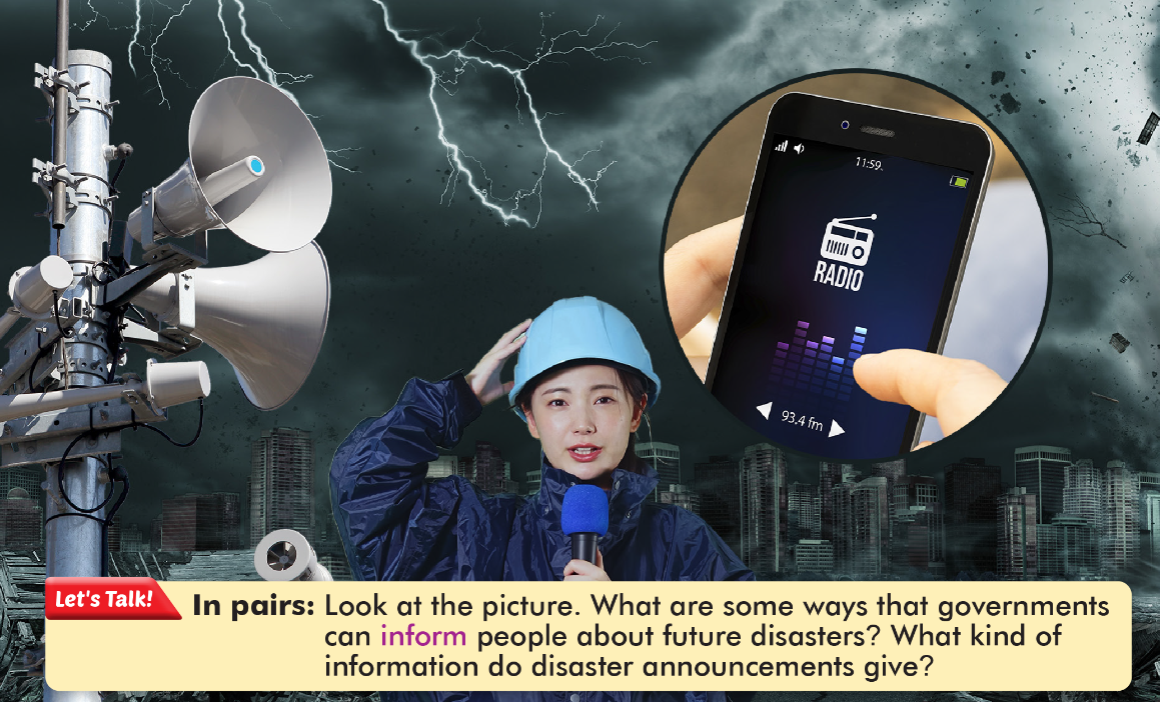 task (n)
immediately (adv)
warning (n)
inform (v)
expect (v)
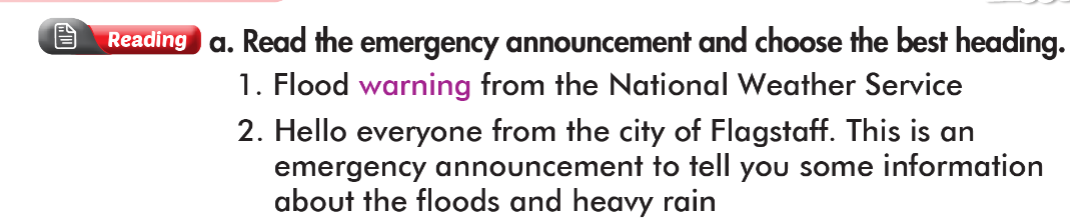 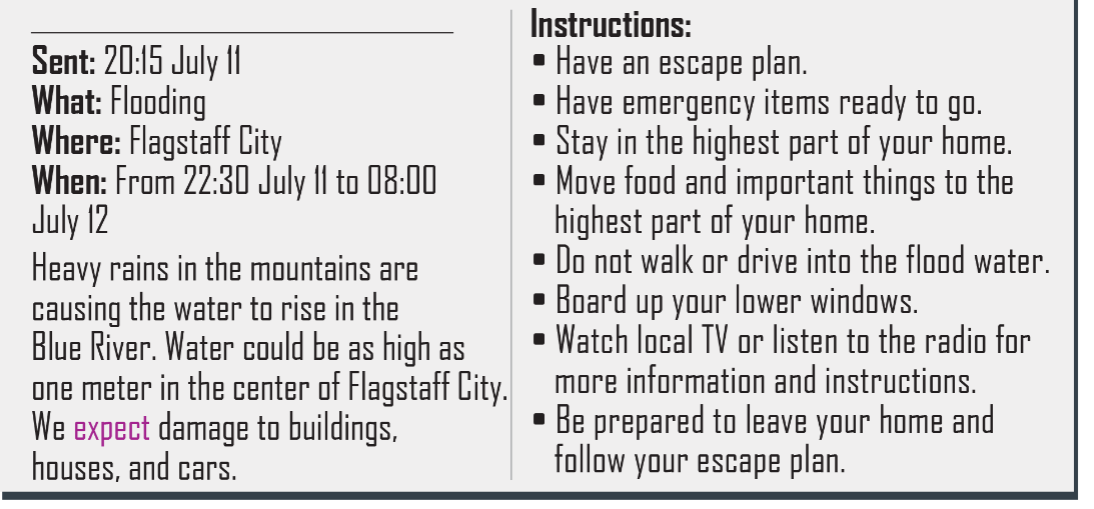 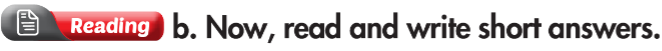 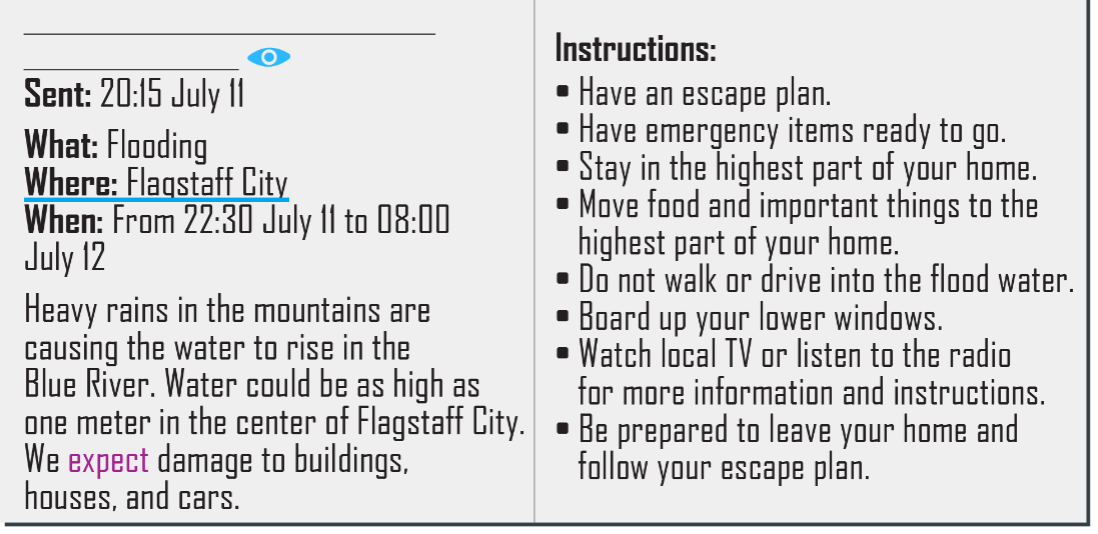 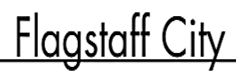 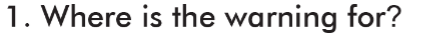 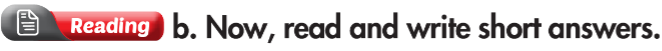 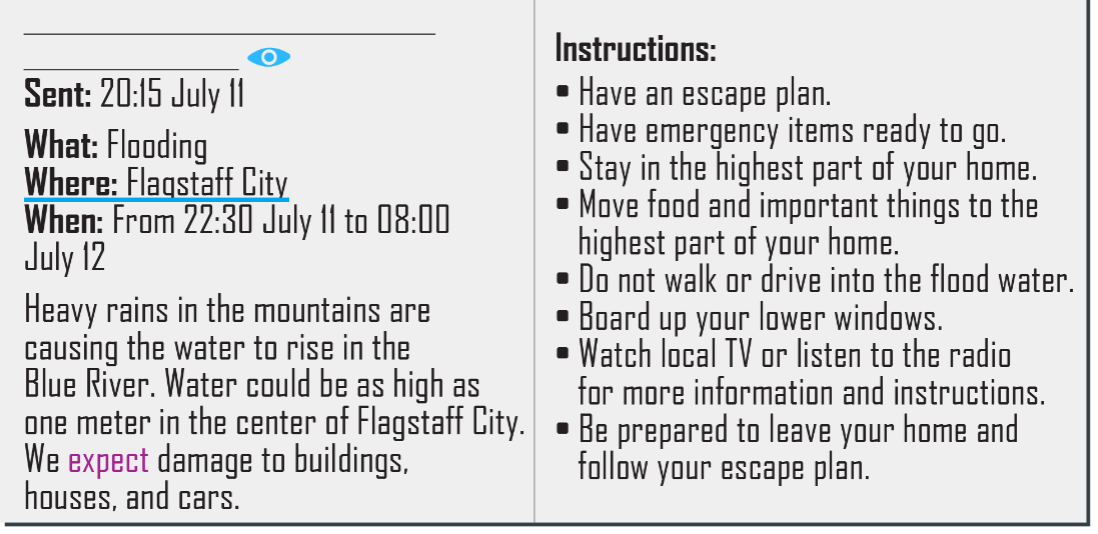 At 8 a.m. on July 12th
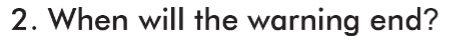 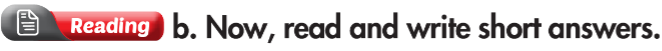 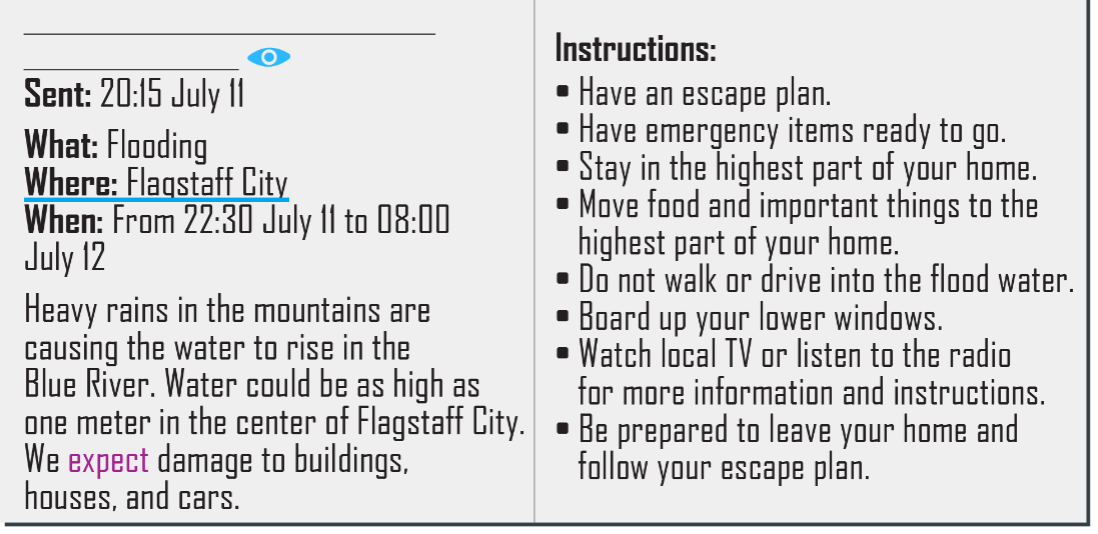 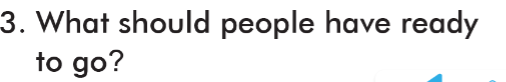 Emergency items
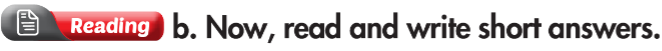 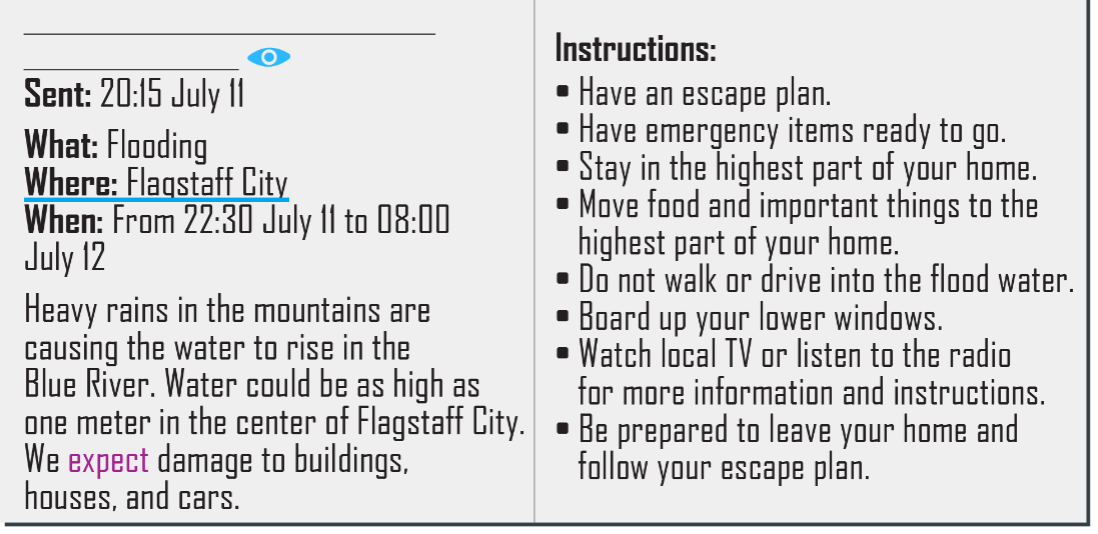 In the highest part of their homes
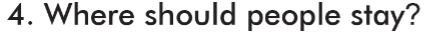 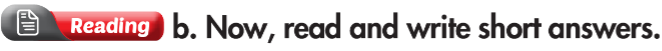 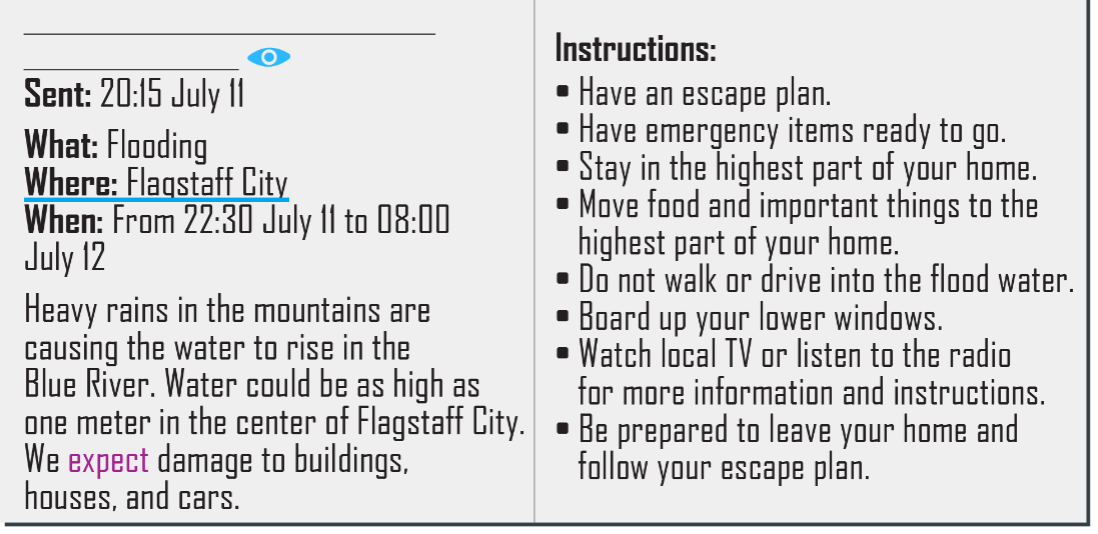 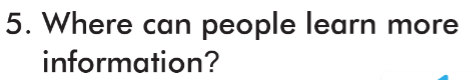 From the local TV or radio
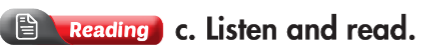 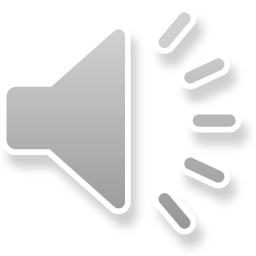 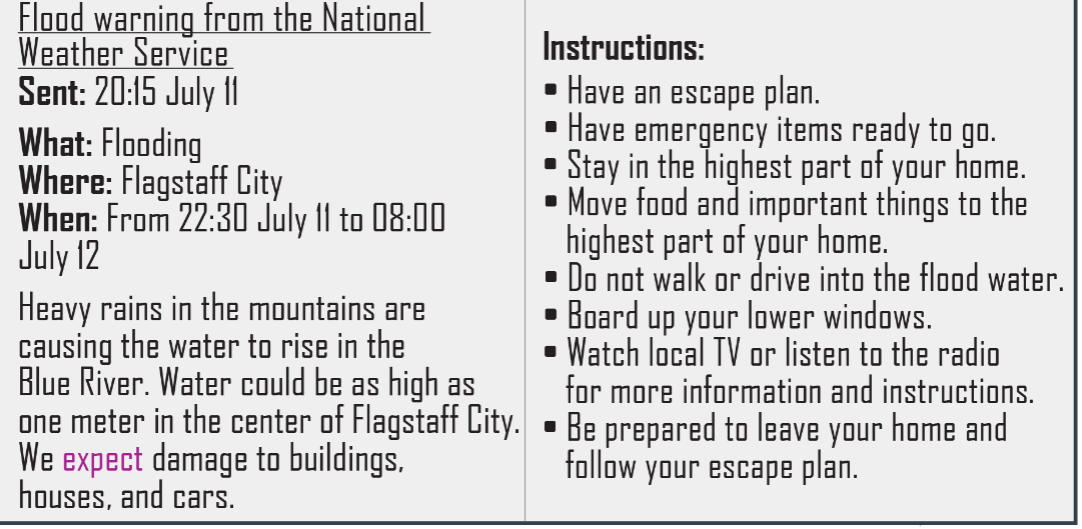 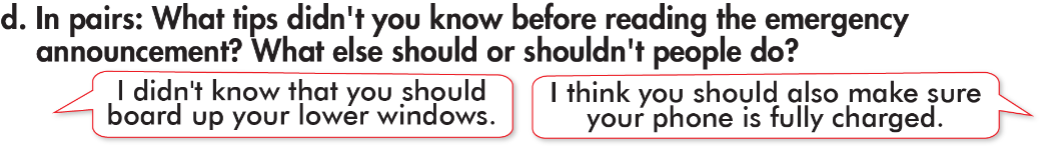 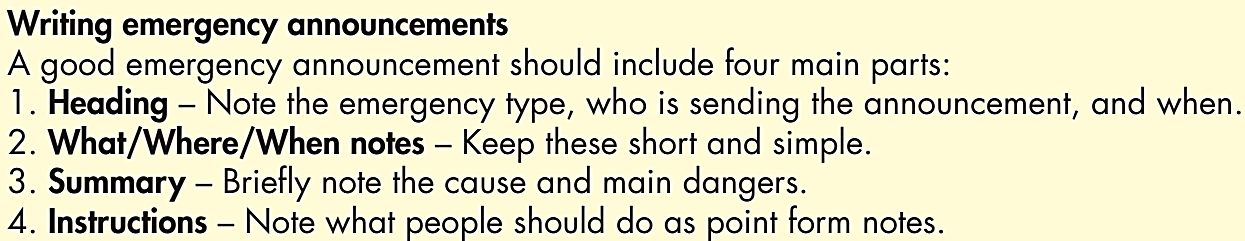 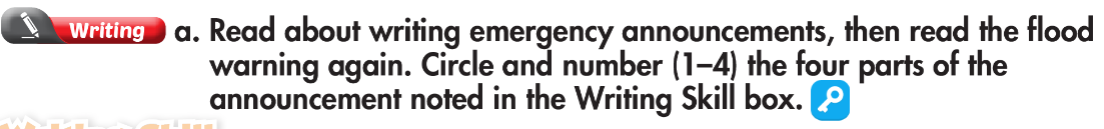 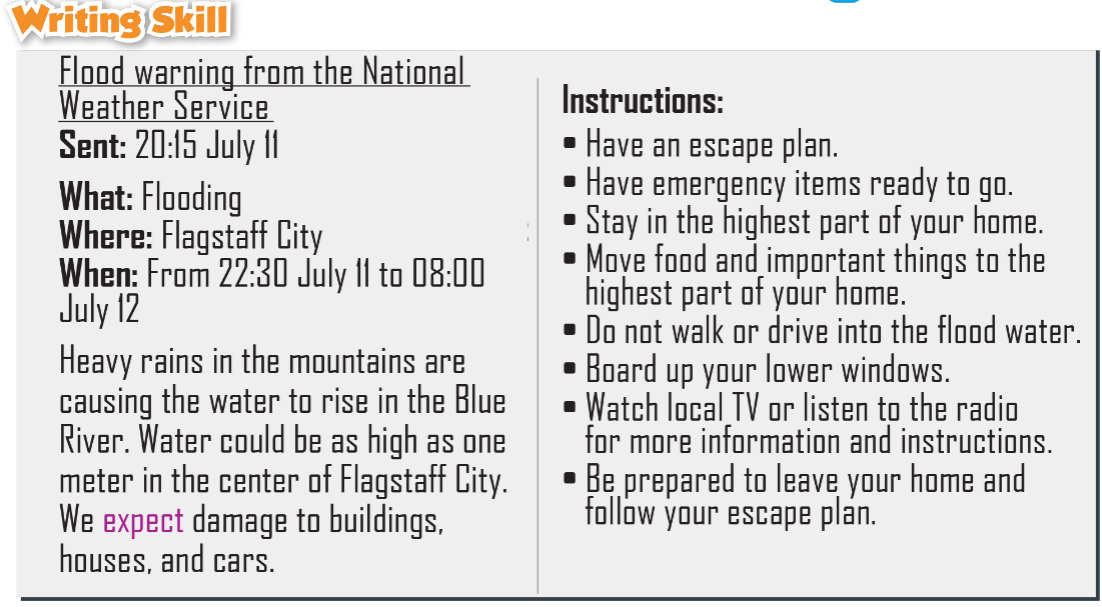 1
4
2
3
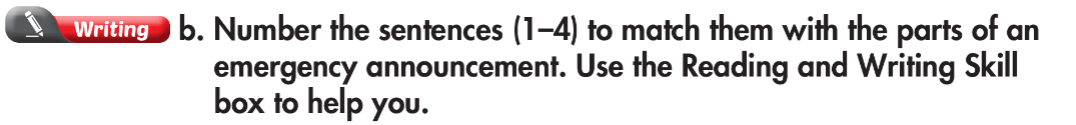 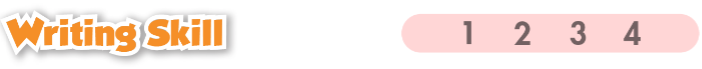 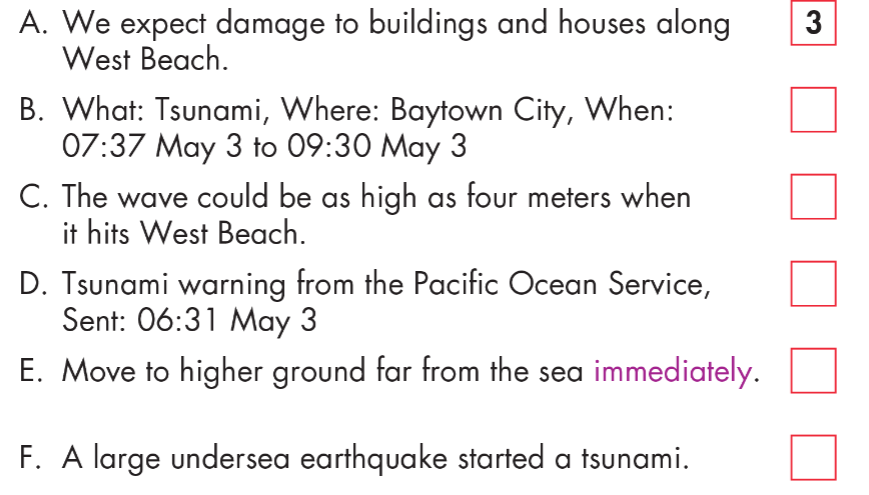 2
3
1
4
3
WARP-UP
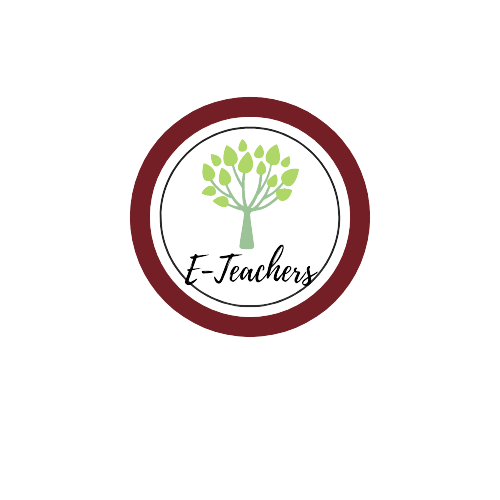 Unit 4
DISASTERS
     Lesson 7: Reading & Writing
Ms Phương 
Zalo: 0966765064
Reading:
- Practice reading for main ideas and specific information
Writing:
- Learn how to write emergency announcements
Homework
1. Do the exercises on page 24, WB.
2. Do the exercises in Tiếng Anh 8 i-Learn Smart World Notebook on page 34.
3. Prepare the next lesson (page 43, SB)